Homework Check
DailyCheck!!!(Irrational Roots)
3B.5 – COMPLEX ROOTS
How do I find the x-intercepts of a polynomial equation that will not factor?
COMPLEX ROOTS
Quadratic Formula still:
Always comes in pairs, conjugate pairs!
You will end up with a negative discriminant! (value UNDER the radical)
To get rid of the negative, take out an i.
Conjugate Pairs
If a + bi is a zero
Then a – bi is a zero
Imaginary zeros don’t cross x-axis!!!!  
They are imaginary you can’t see them on a graph.
Ex 1. Find all of the zeros.
Always look to see if a function will factor.  
This function WILL factor.
zeros:  x = 0     x = 3i     x = -3i
Ex 2. Find all the roots
x = -1, 2
f(x) = x4 – 5x3 + 7x2 + 3x - 10
1
-5
7
3
-10
-1
-1
-13
10
6
These are all the roots
2
-6
13
-10
0
1
2
10
-8
0
1
5
-4
Ex 3. Find all of the zeros of the function:
-2
1
0
1
2
-12
8
-2
4
-10
16
-8
1
0
1
-2
5
-8
4
1
-1
4
-4
0
1
-1
4
-4
Zeros:
x = -2
x = 1
x = 1
x – 1 =0
x2 + 4=0
x = 2i   x = -2i
X2 =-4
x = 1
x = -2i, 2i
Ex 3. Find all of the zeros of the function:
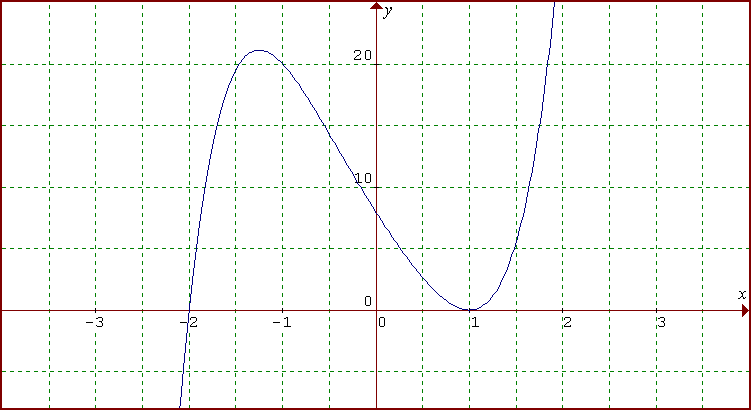 5 roots:
3 real
2 imag.
BOUNCES!
x = 1
x = 1
x = -2
Ex 4. Find all the solutions:
x = 2
f(x) = 7x3 -18x2 + 20x - 24
7
-18
20
-24
2
14
24
-8
0
-4
12
7
Finding Polynomials
Write roots as factors
Look out for radicals and complex/imaginary roots.
Distribute
Finding Polynomials
Finding Polynomials
Homework!!